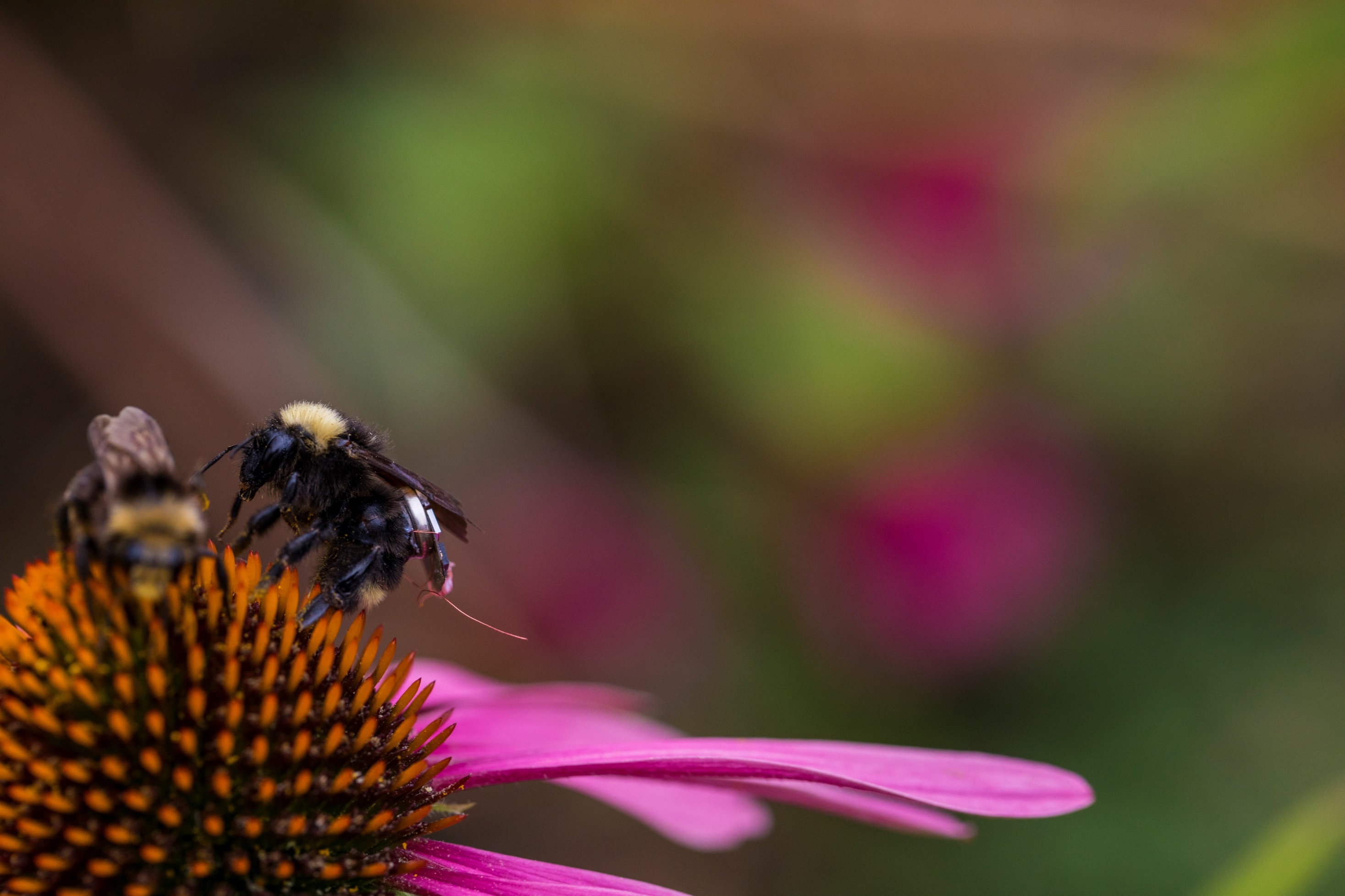 Living IoT: A Flying Wireless Platform on Live Insects
Vikram Iyer, 
Rajalakshmi Nandakumar, 
Anran Wang, Sawyer Fuller, 
Shyam Gollakota
What if Internet of Things (IoT) devices could fly?
Drones as flying sensor platforms
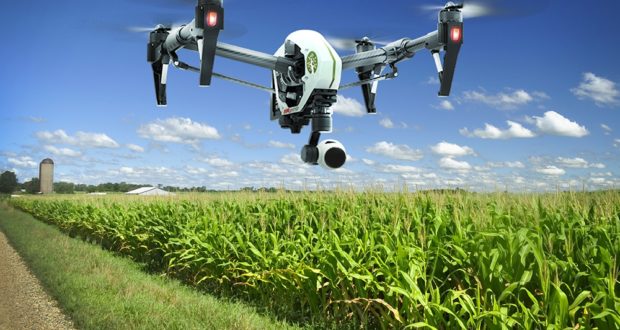 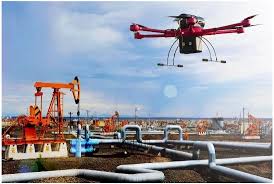 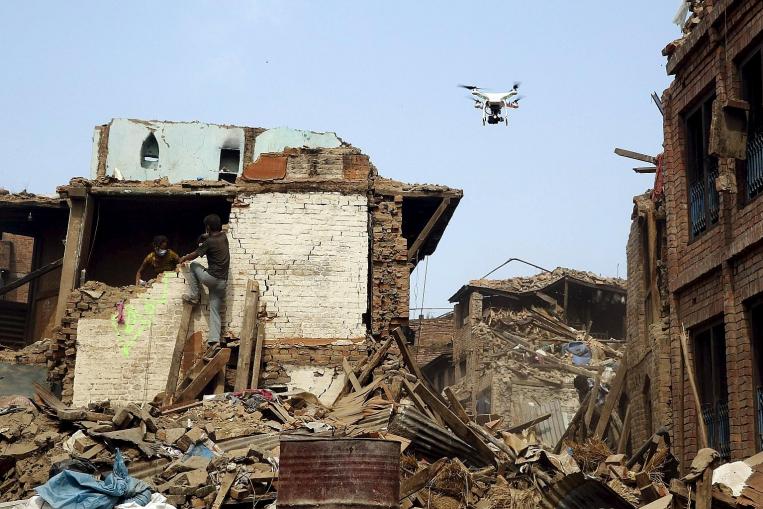 Drones consume lots of power
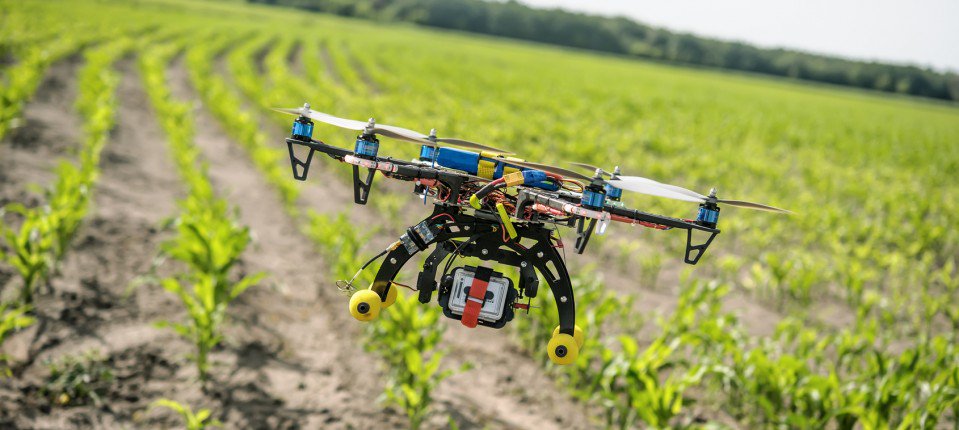 Need recharging every 10-20 min
Drones consume lots of power
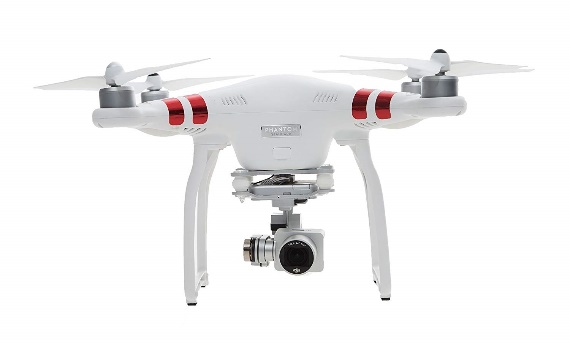 20

15

10

5

0
Battery life (min)
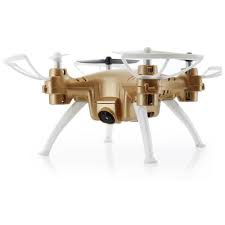 DJI Phantom 3
Skyeye-Nano
UW Robofly
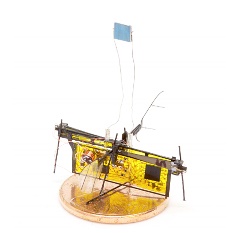 0                         10                         20                         30
Width (cm)
Fundamentally hard to get long battery life
Look to nature for solutions
Idea: Use live insects to carry wireless sensors
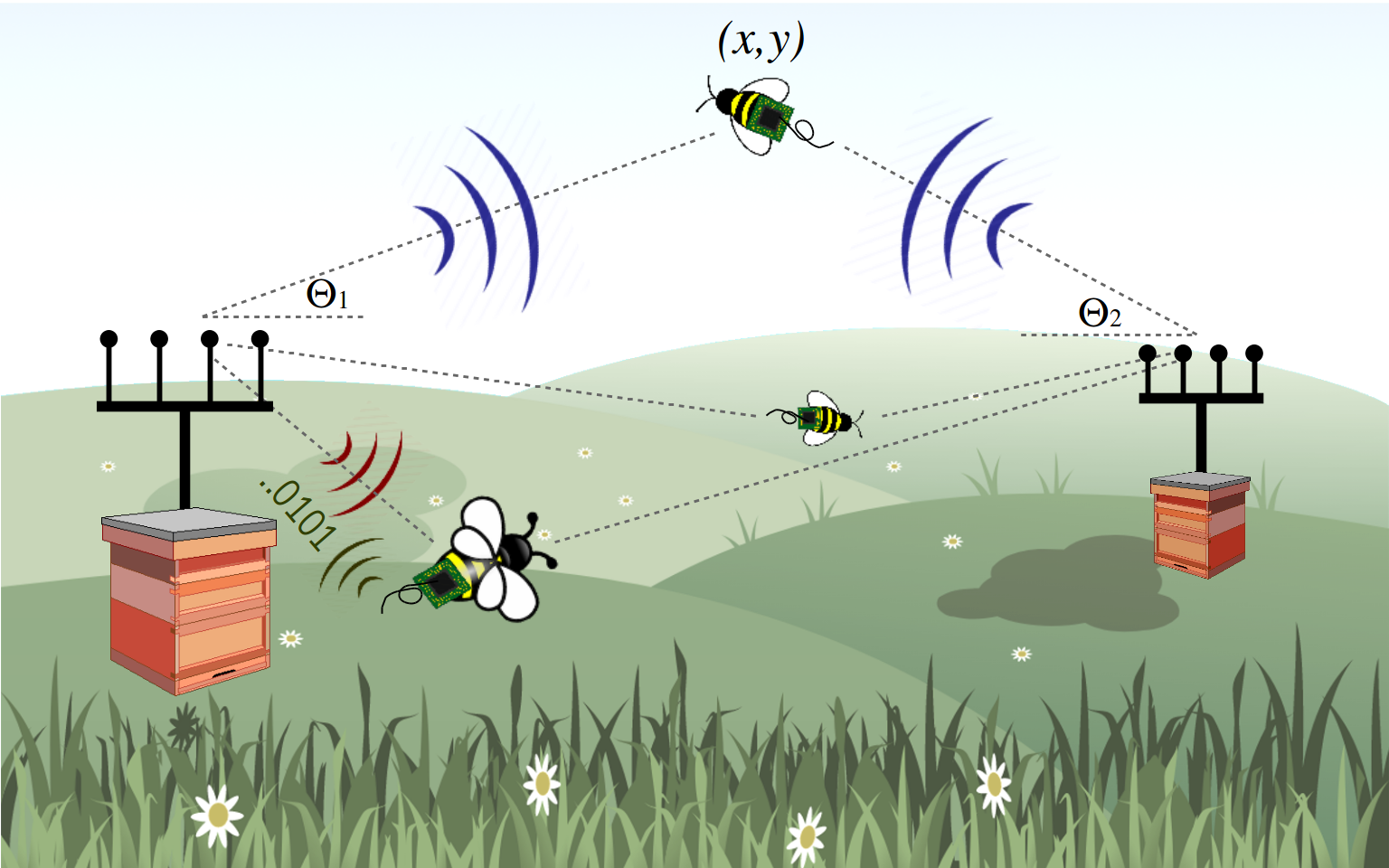 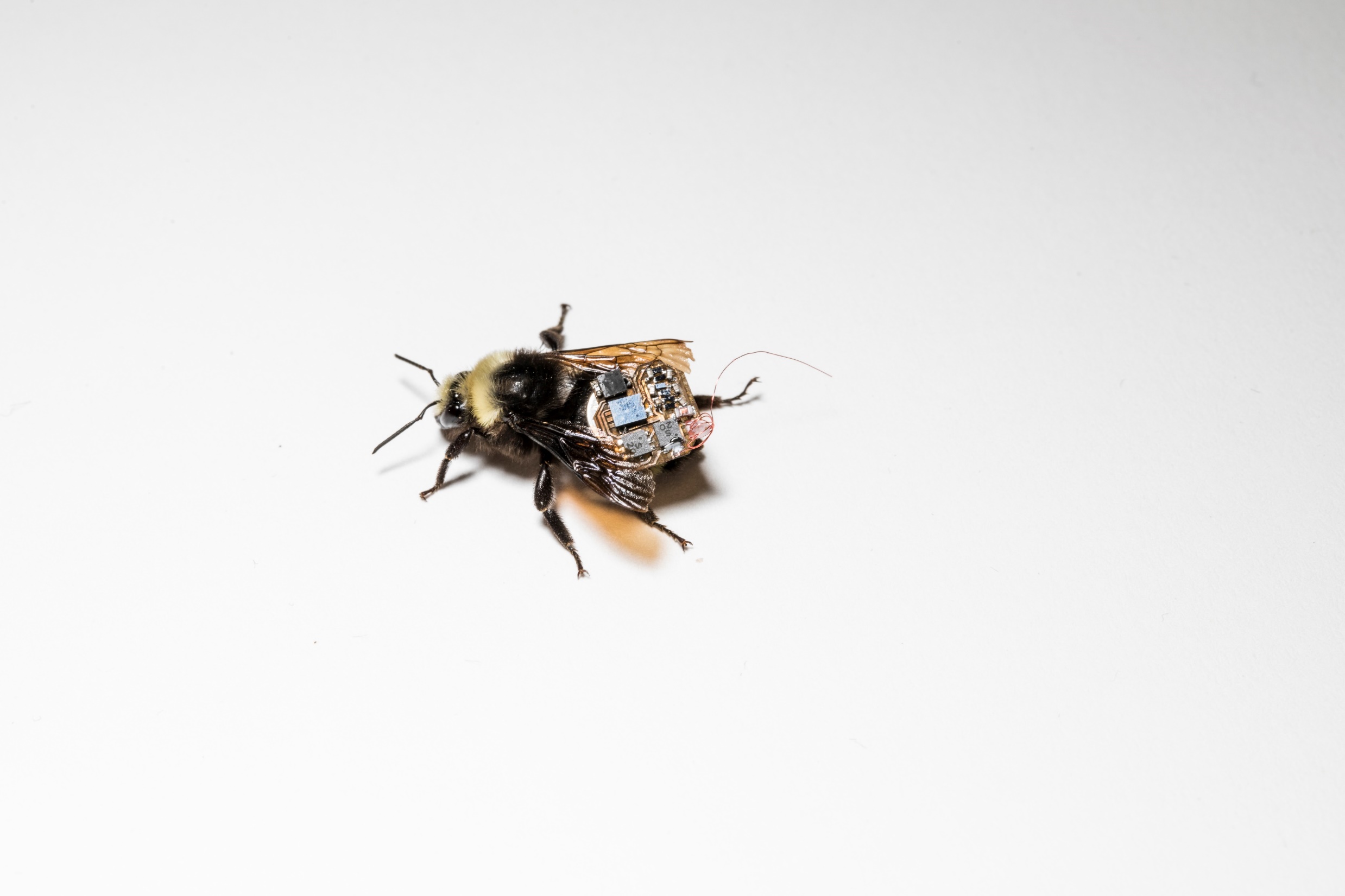 Bio-based solution

No need for mechanical propulsion
Bees are introduced on farms forpollination
Bees sense their environment
Live bumblebee carrying our sensors and electronics
Challenge 1: Small weight and low power
Power
Size/Weight
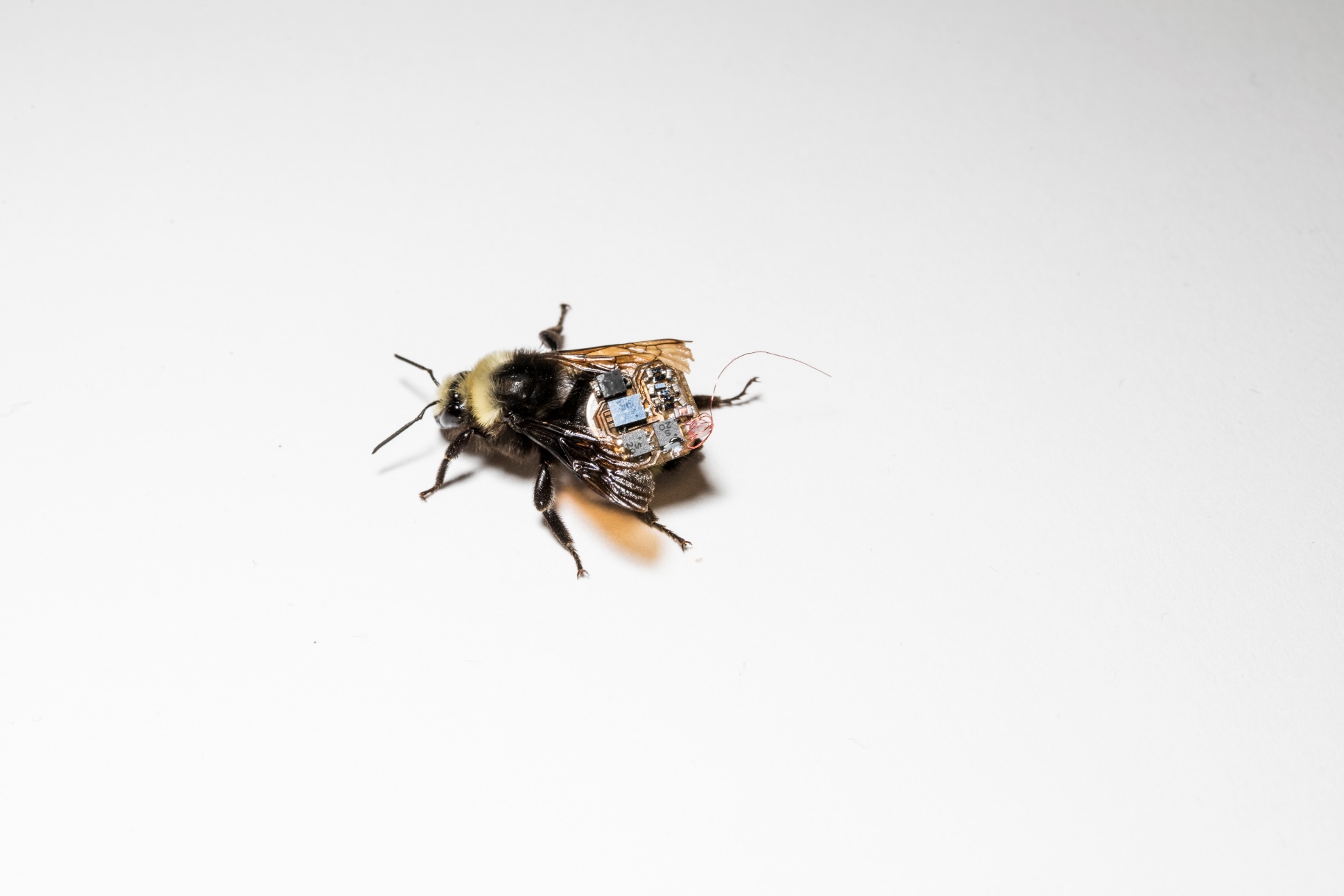 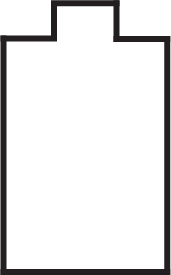 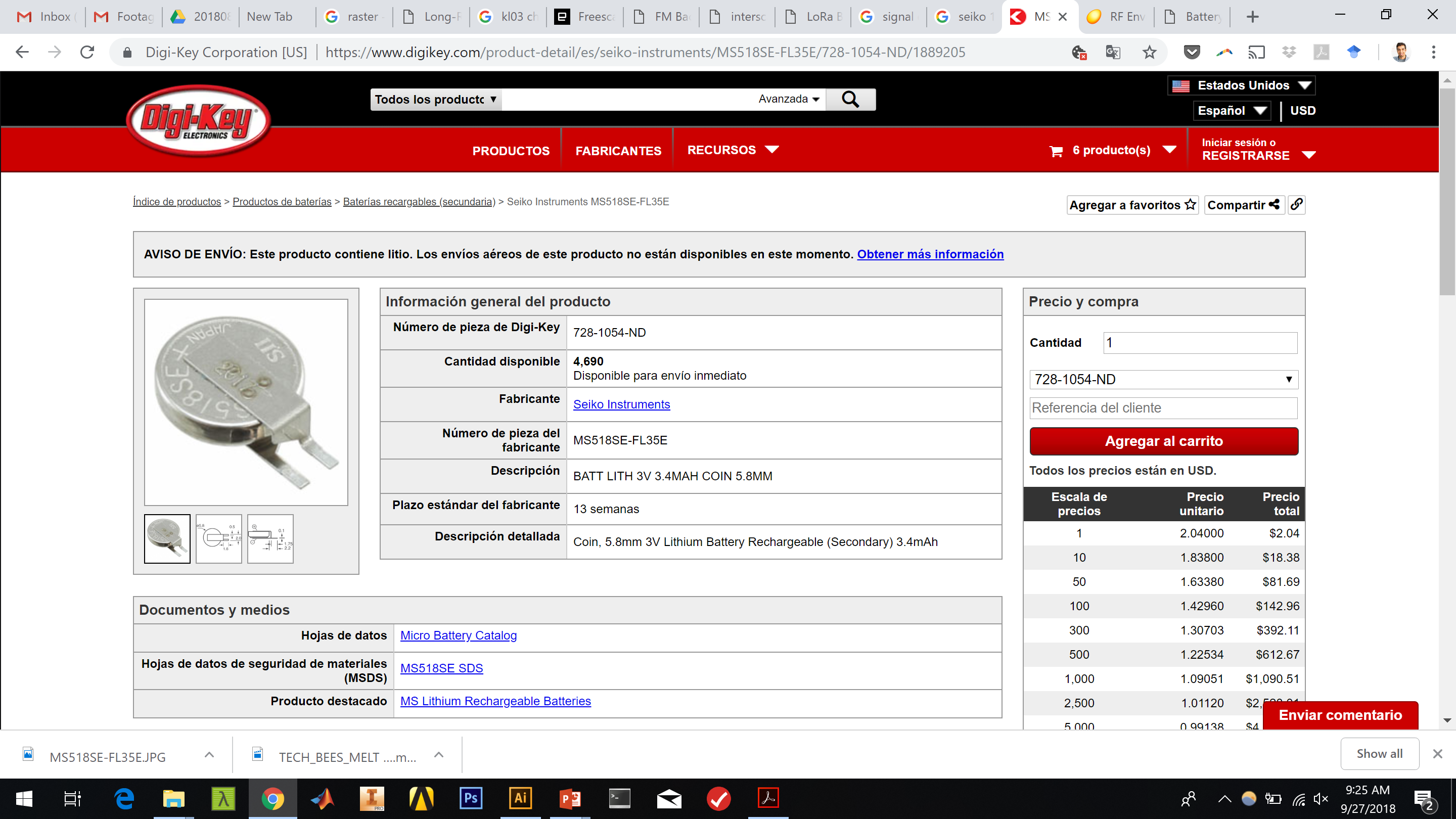 ~100 mg = 70 mg battery + 30 mg electronics
Challenge 2: Can’t control bee motion
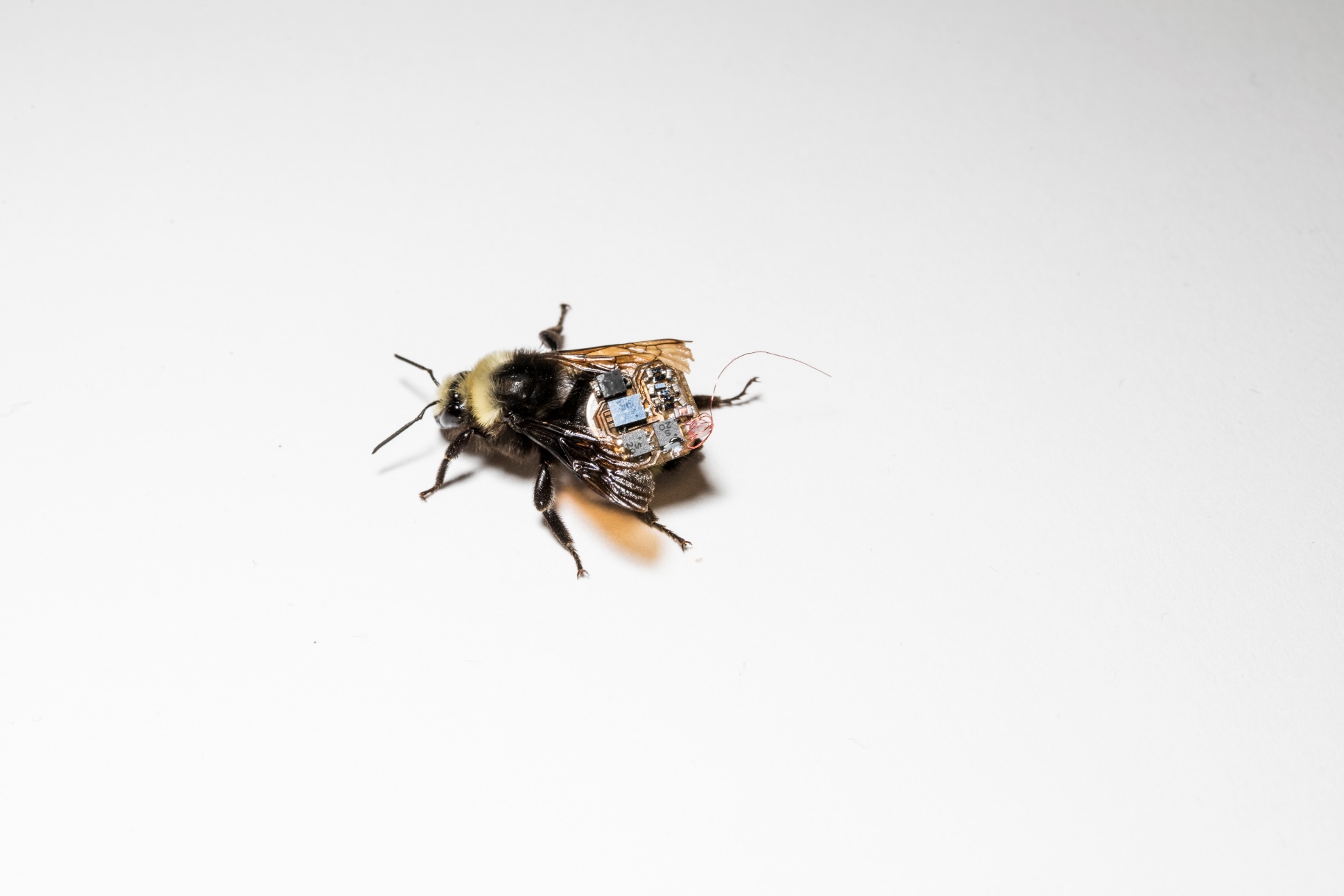 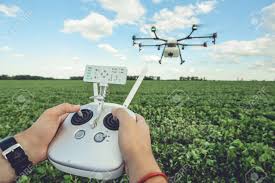 Our Solutions
Building lightweight hardware

 2D location tracking of bees
New problem: designing for small size and weight
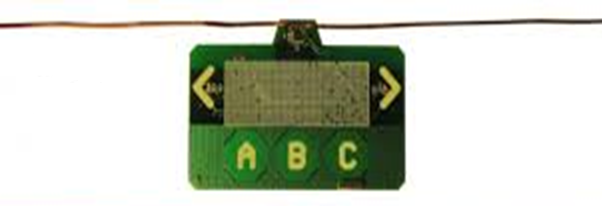 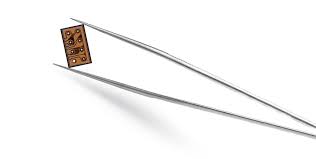 Ambient backscatter
Custom ASIC
+ Lowest power and size
-  Needs external components
-  Long expensive process
-  Not programmable
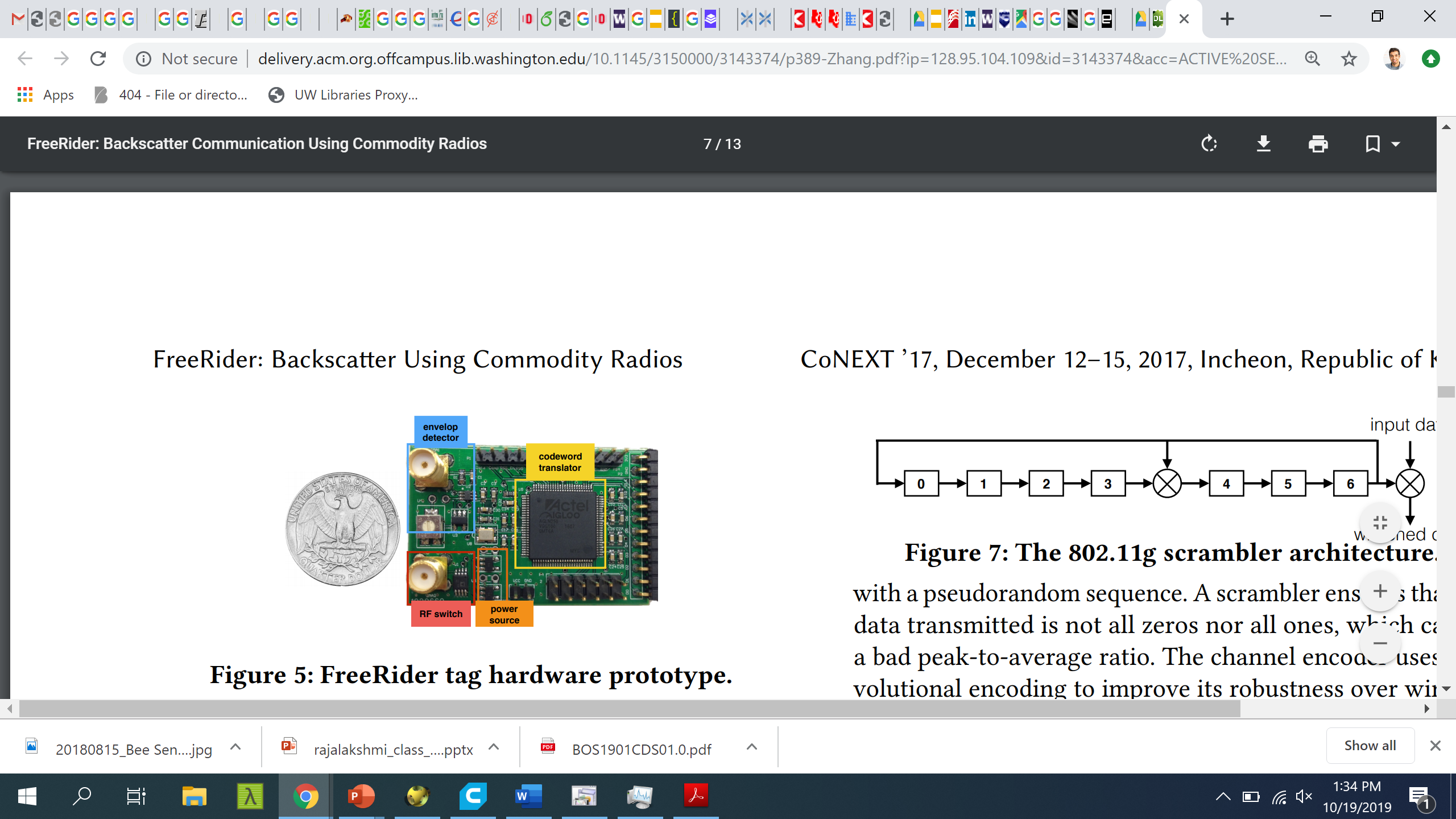 Freerider
Need light-weight programmable solution
Programmable general purpose design
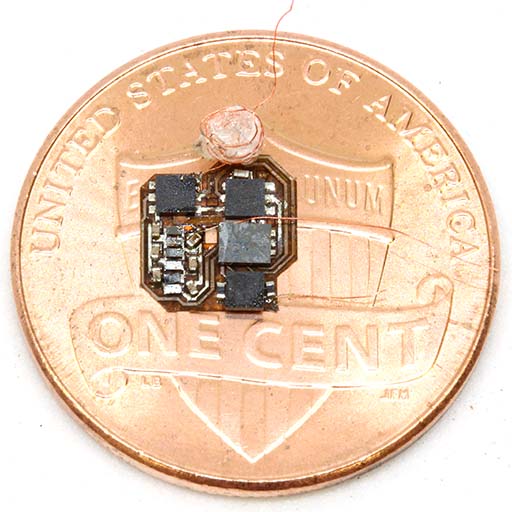 Programmable microcontroller

Interfaces with temperature and humidity sensors

Low range backscatter communication

Weighs < 30 mg
Programmable general purpose design
Backscatter TX
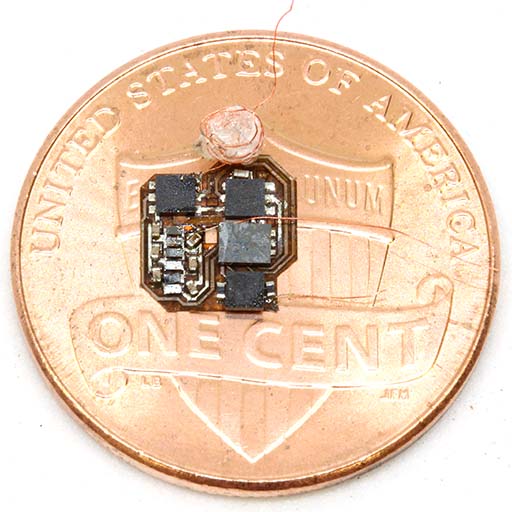 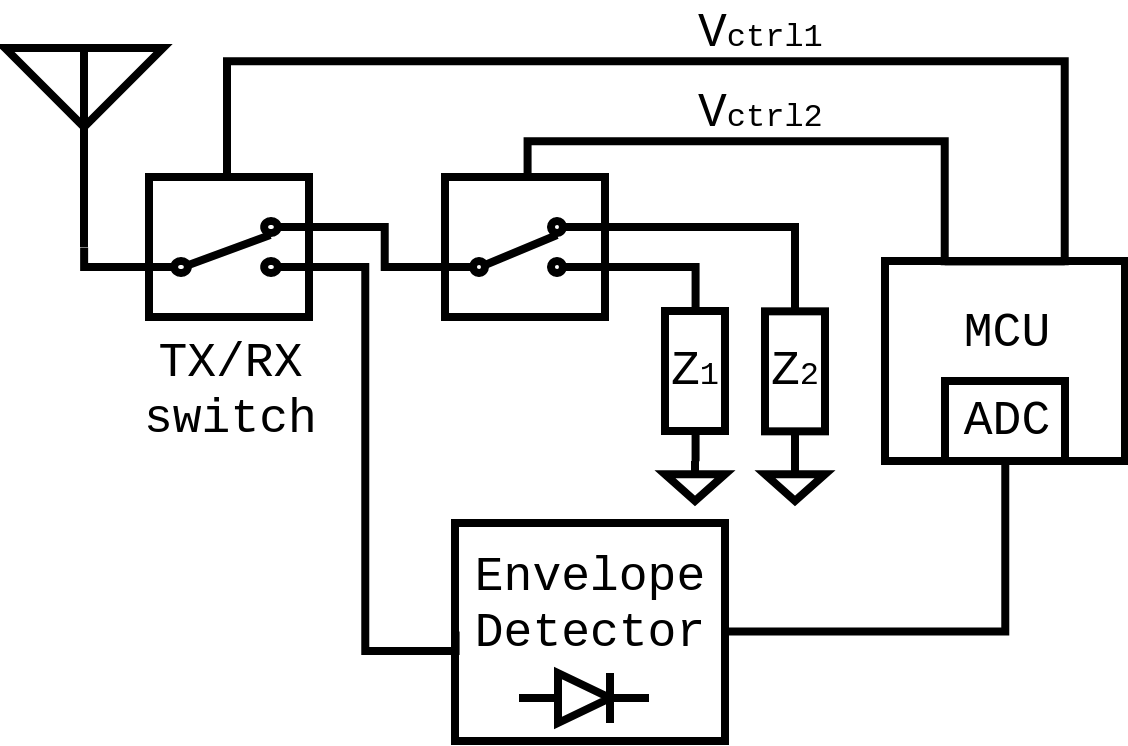 Receiver
How do we fabricate it?
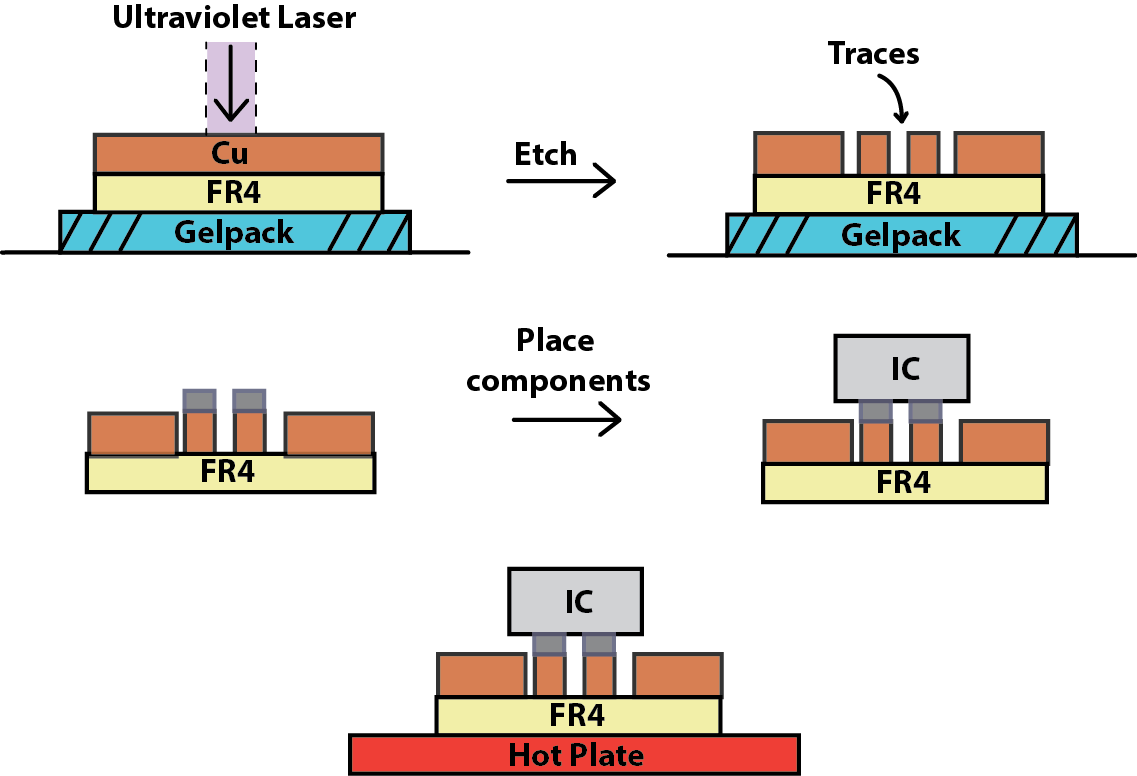 Step 1: Etch traces with laser 


Step 2: Apply solder and place 
             components

Step 3: Solder components on hot plate
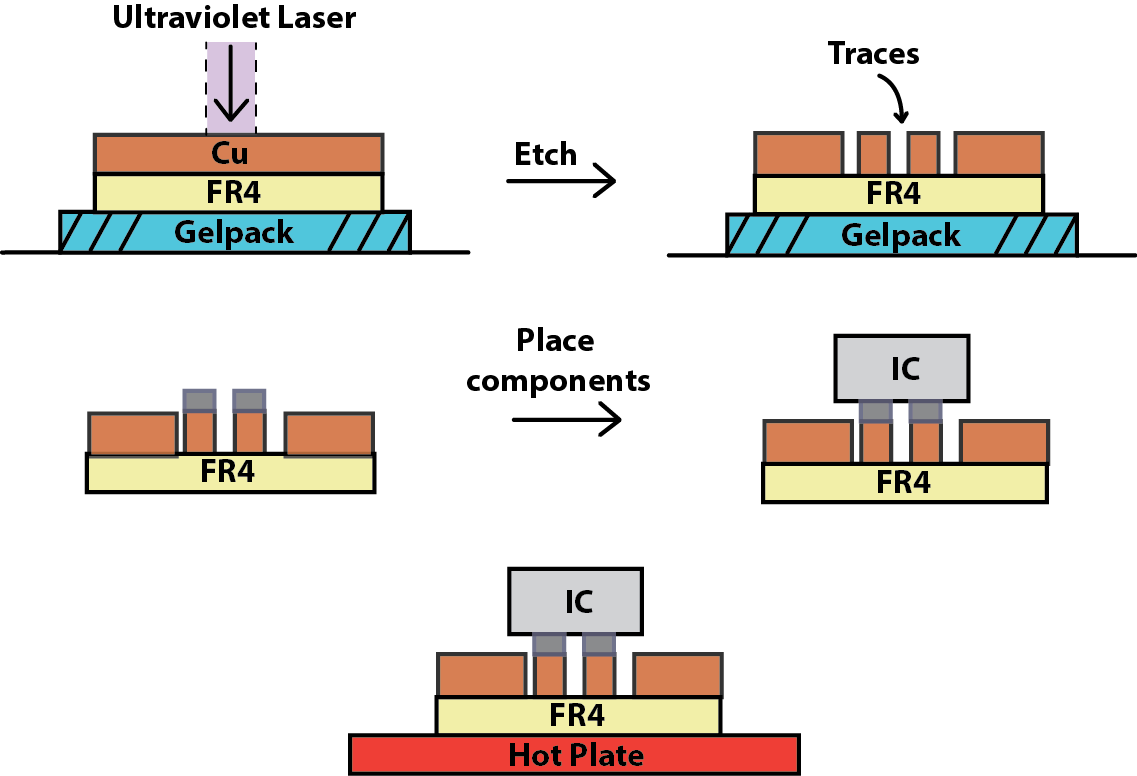 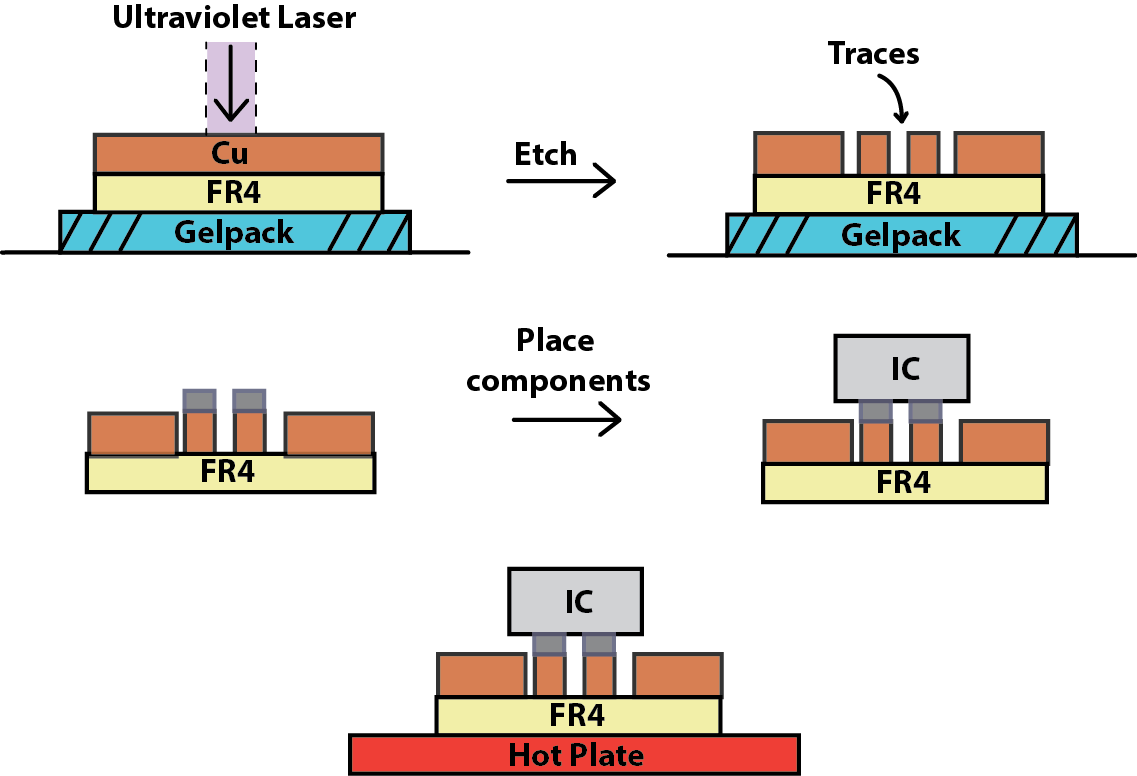 Our Solutions
Building lightweight hardware

 2D location tracking of bees
Self localization
Problem: GPS is power expensive
Solution: Passive receiver circuit
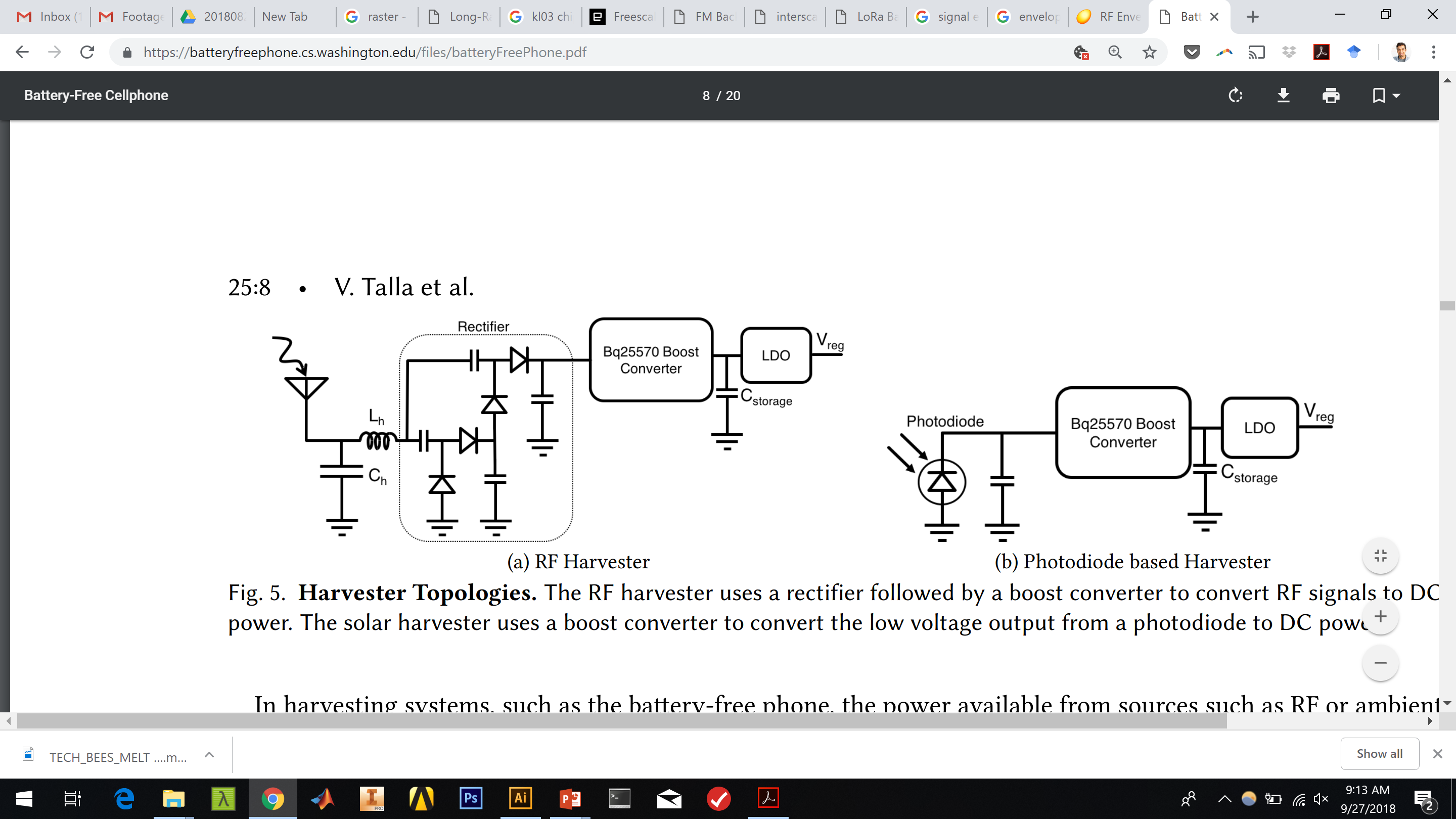 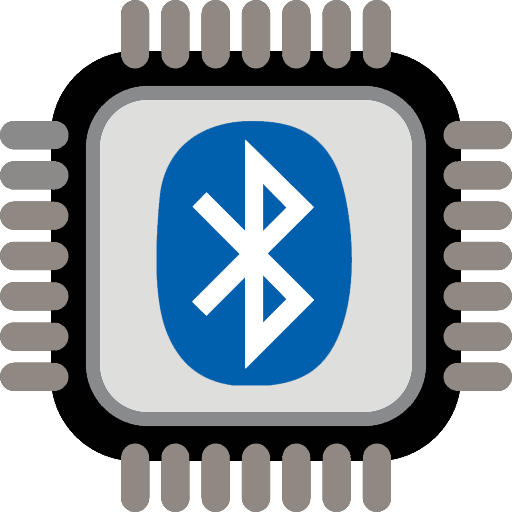 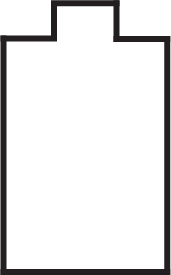 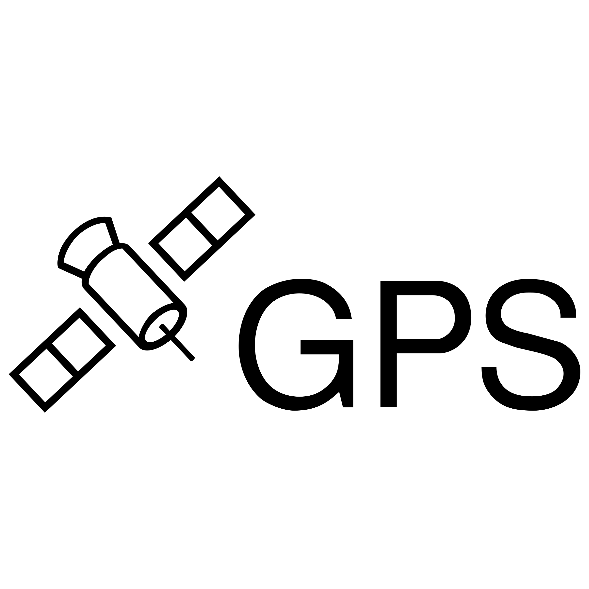 GPS
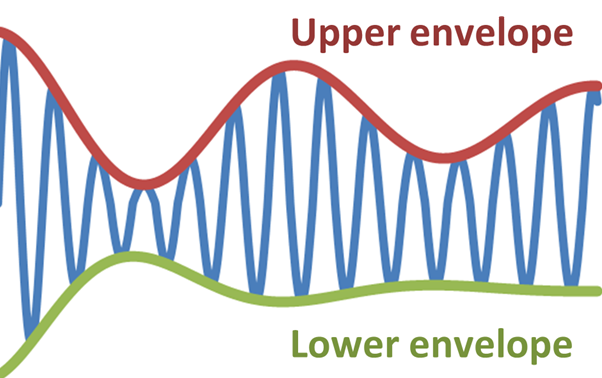 How can we get phase and compute 2D location with just amplitude?
Extracting phase from amplitude
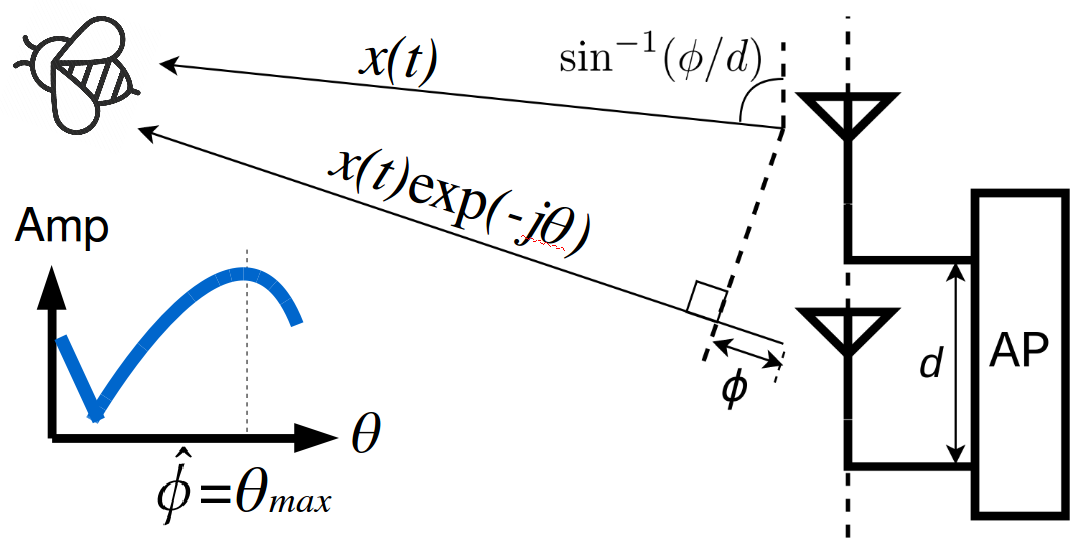 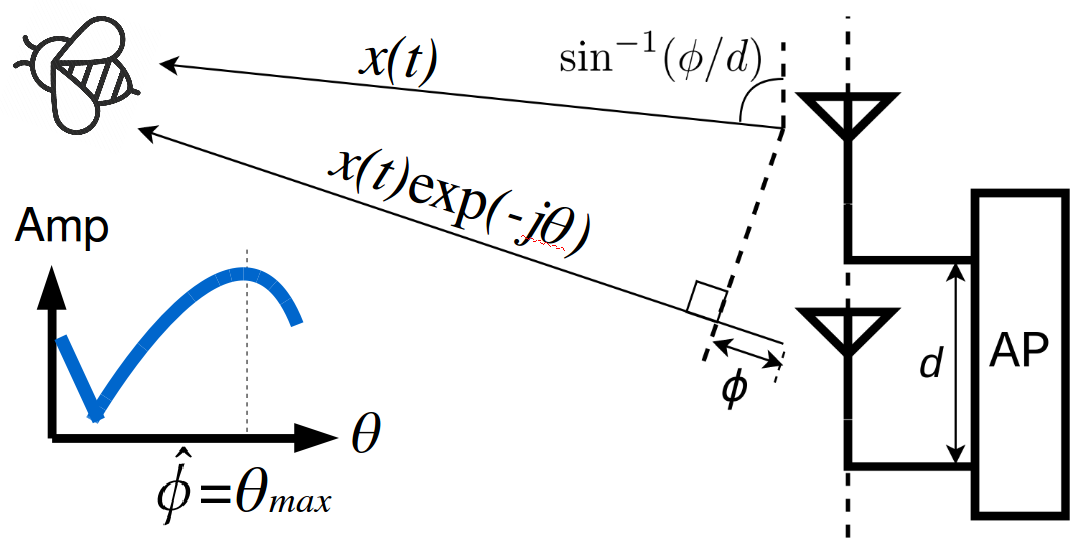 Addressing multipath:
On a farm line of sight path is strongest
Use multiple frequencies to reduce error
Evaluating localization accuracy
9.1 m/s
2.25 m/s
3.3 m/s
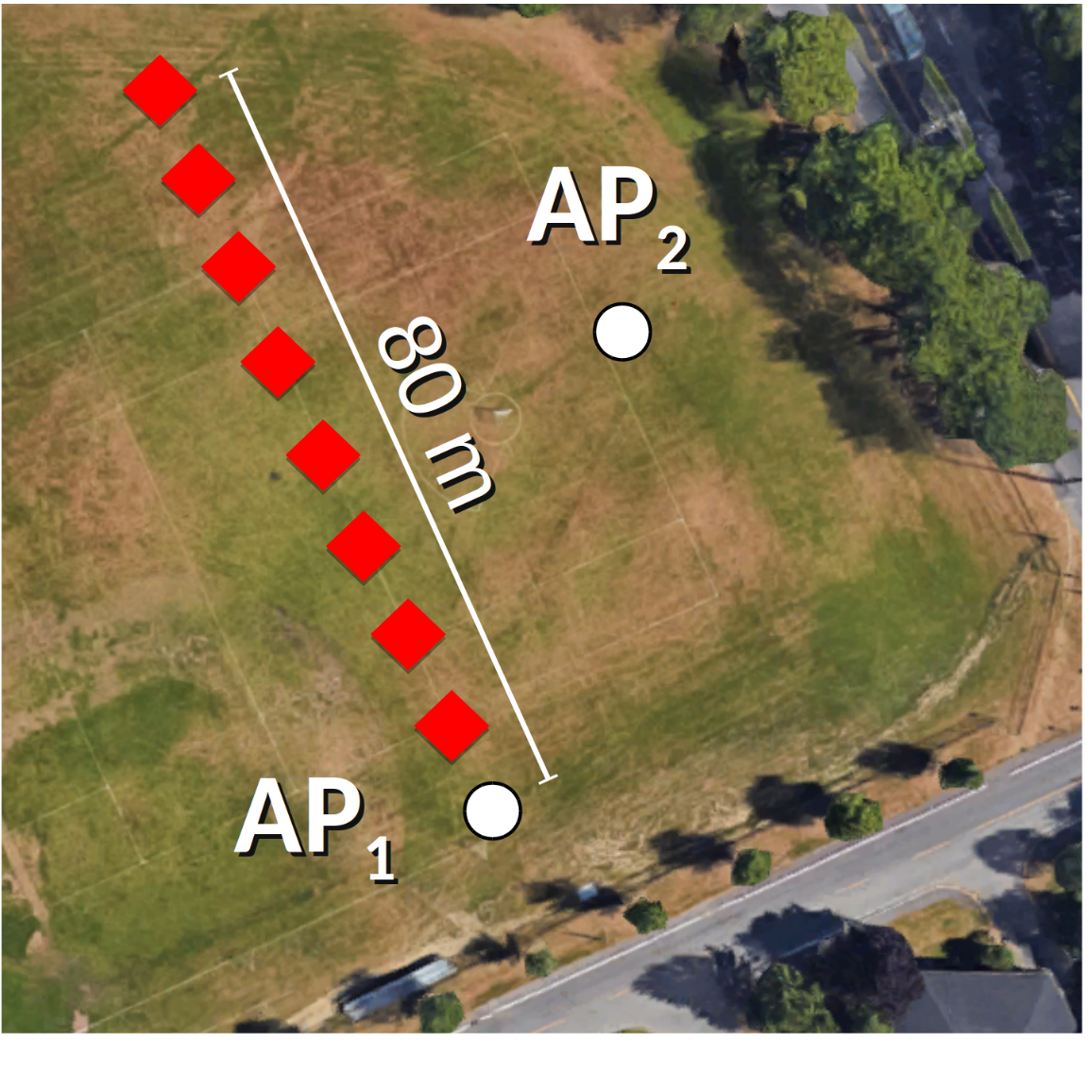 14
12
10
8
6
4
2
0
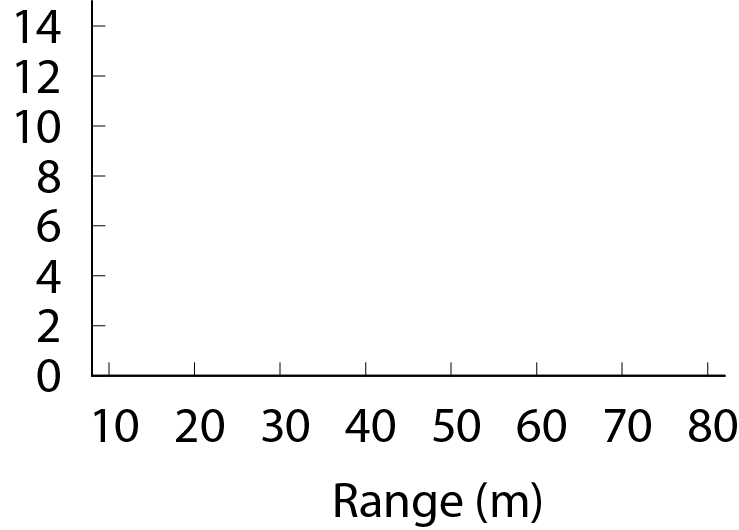 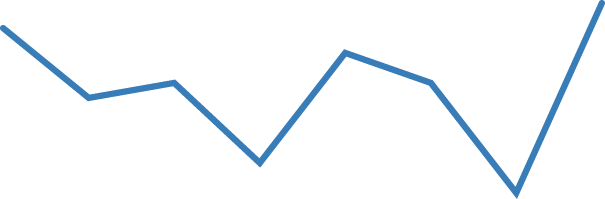 Angular error (deg)
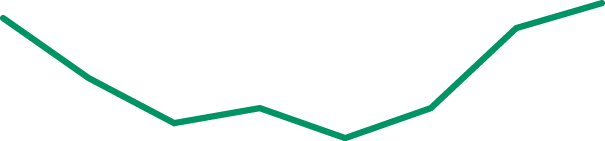 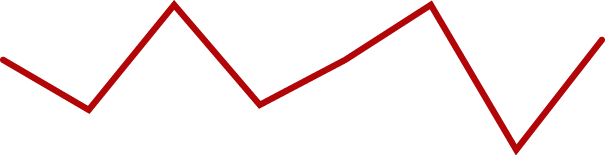 10   20   30   40   50   60   70   80
Range (m)
Evaluation
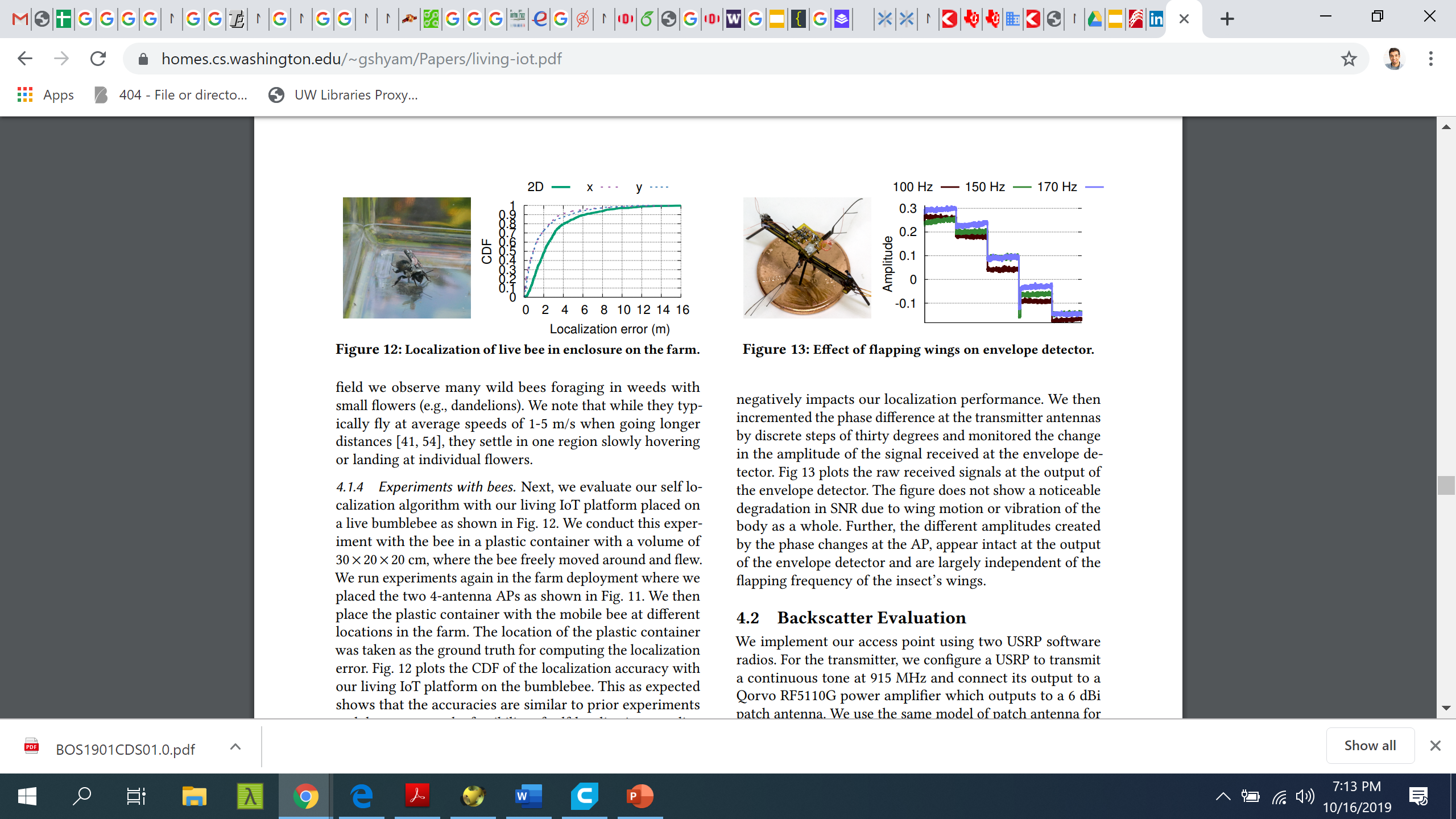 System benchmarks

Stores up to 8000 location and humidity sensor data pairs

Battery life of 7 hrs sampling every 4 s
 
Harvester can recharge battery in a hive in 6 hrs
Contributions
Insects can be used to carry general purpose sensors

Novel low power self-localization technique 

Light-weight programmable platform for computing, communication and sensing
What’s next?
What other sensors can we use?

 Can we stream sensor data in real time?

 Can we use live insects to build bio-hybrid robots?

 Can we use these technologies to better study insects?
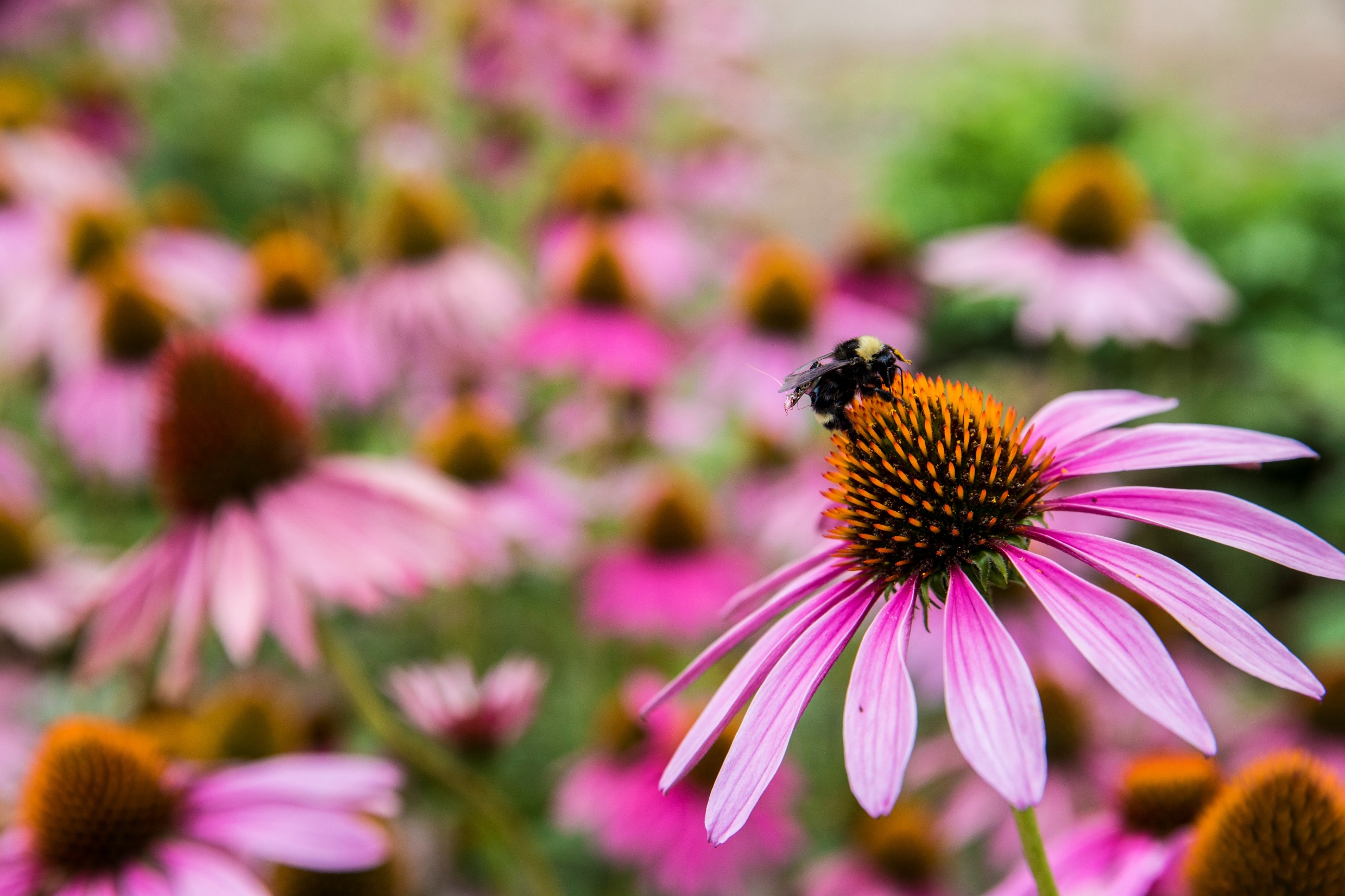 livingiot.cs.washington.edu